Bloemen Wiegen
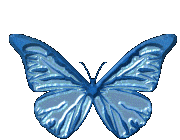 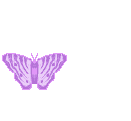 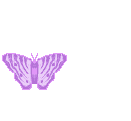 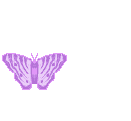 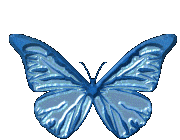 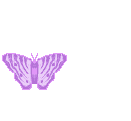 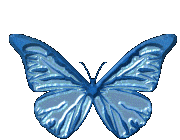 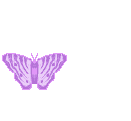 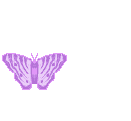 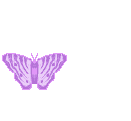 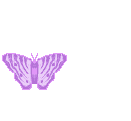 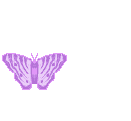 Tekst:Haverkort F. kleuterwijs liedbundel voor kinderen van 3-7 jaar Rinze Van der lei Lieuwe Noordam
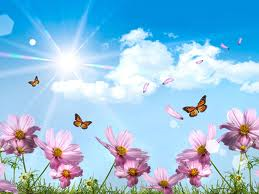 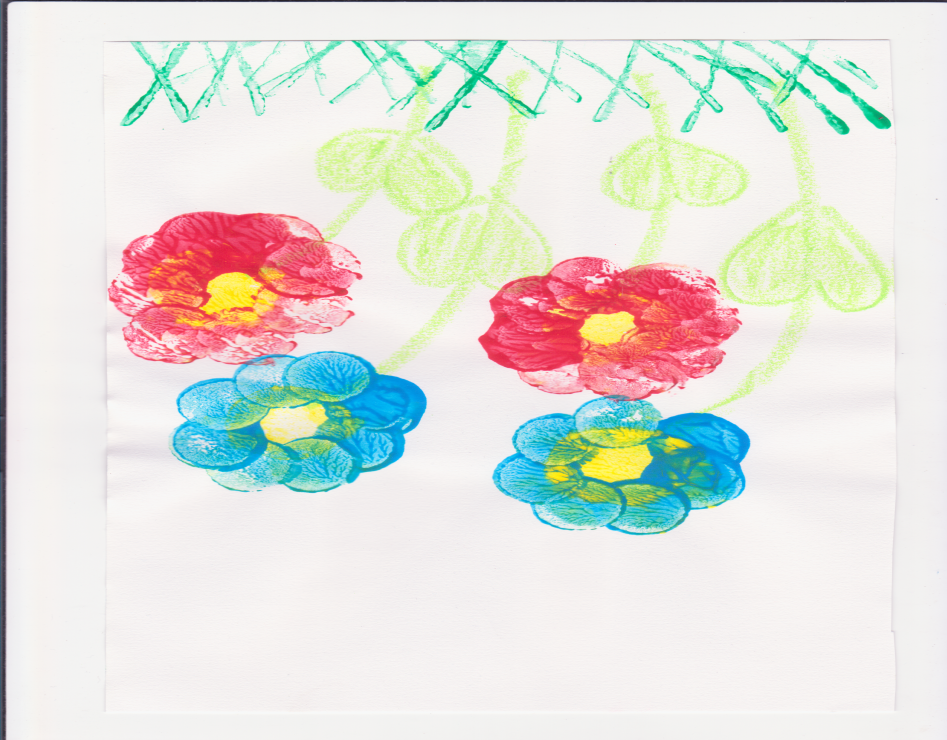 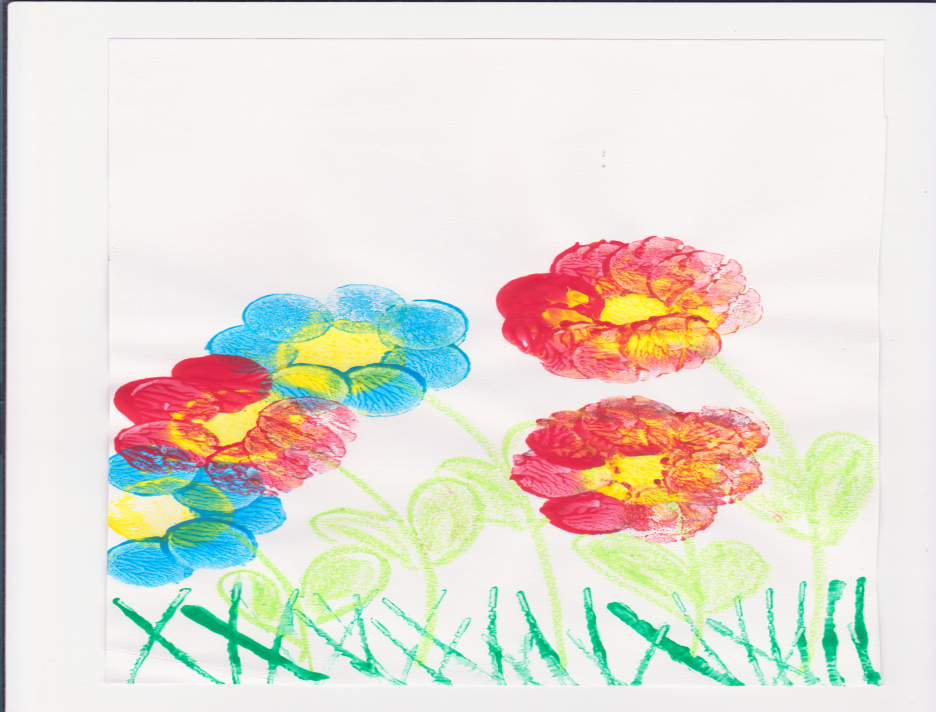 Bloe – men wie – gen heen en weer
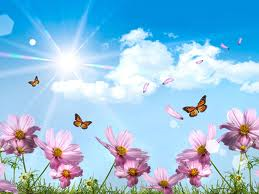 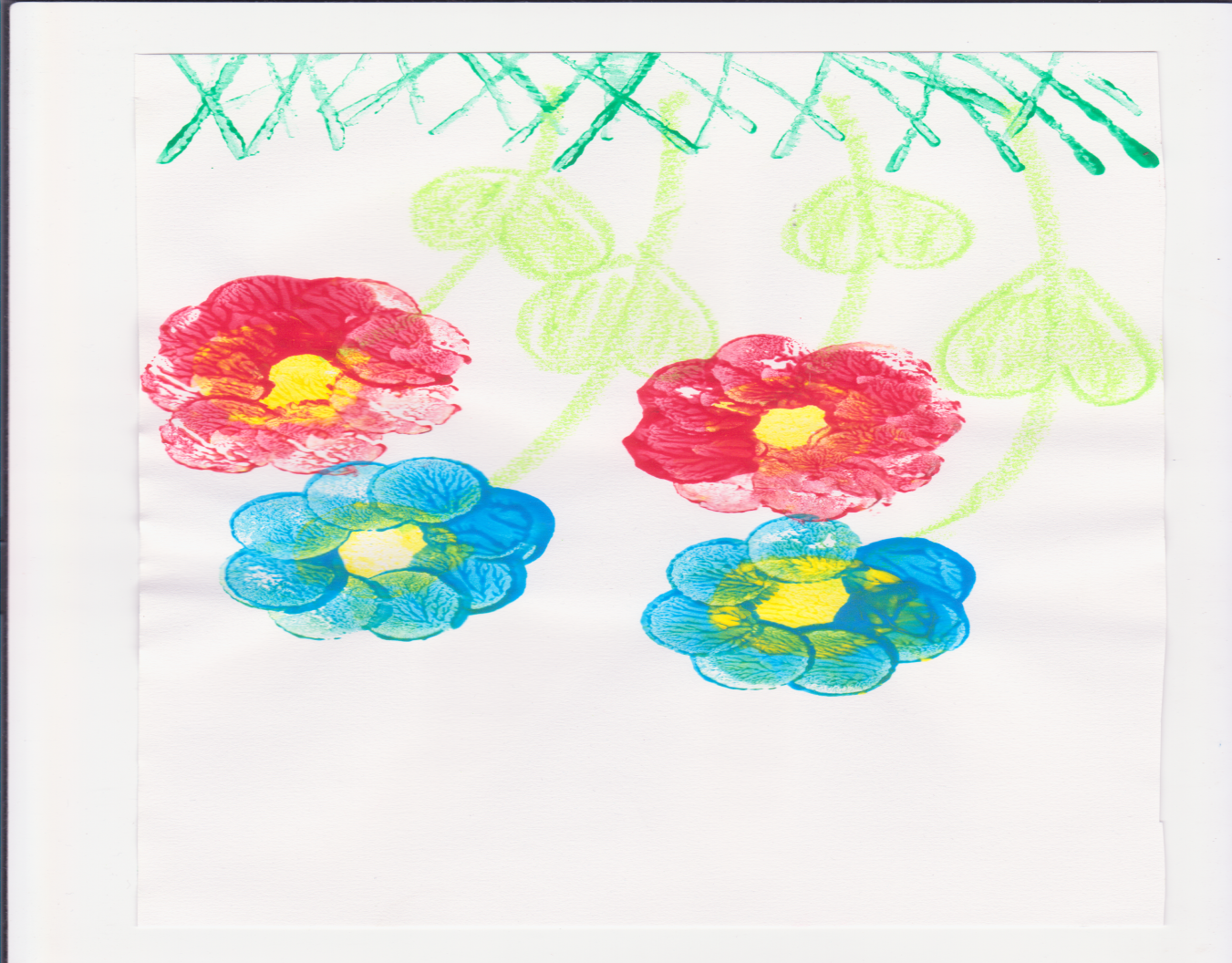 Bloe – men wie – gen heen en weer
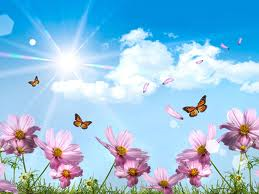 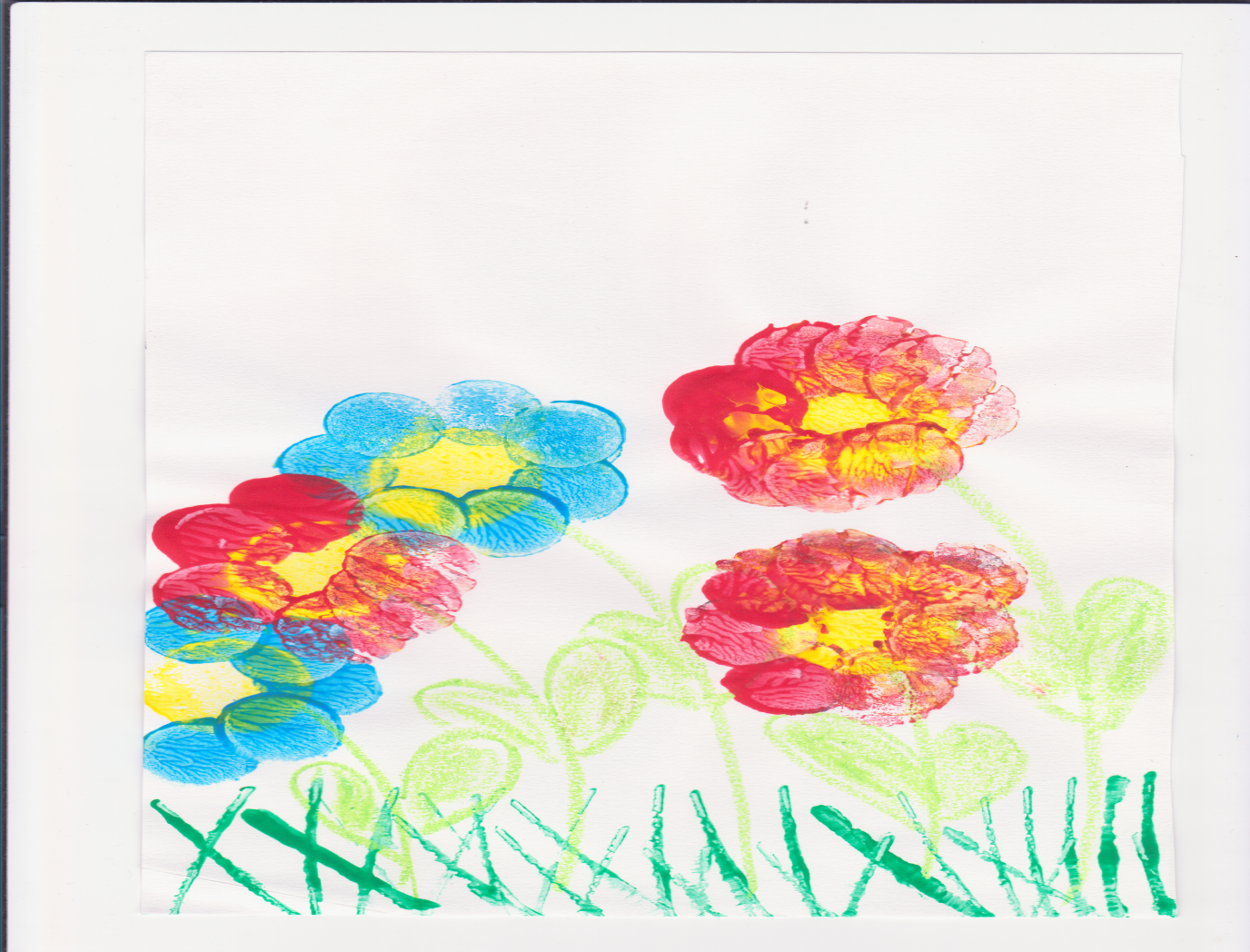 Bloe – men wie – gen heen en weer
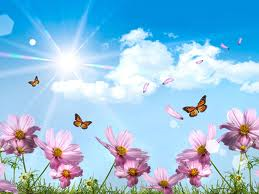 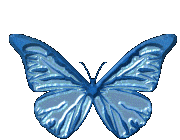 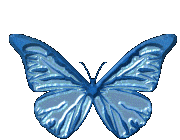 Twee vlin – der –tjes ko- men telkens weer,
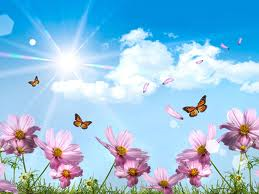 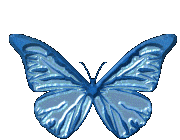 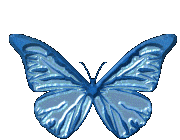 ze vlie – gen hoog,
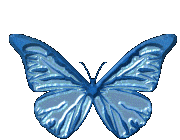 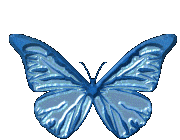 Ze vliegen laag,
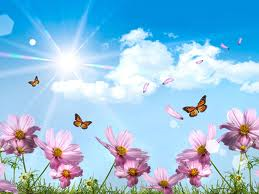 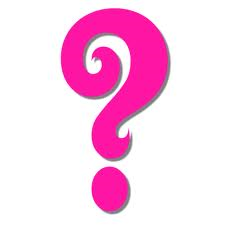 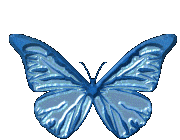 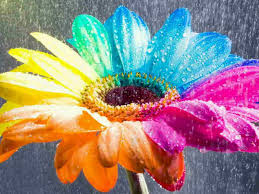 En stel – len ie - de –re 
bloem een vraag,
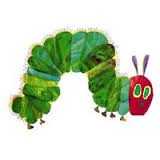